Nutrient Cycles
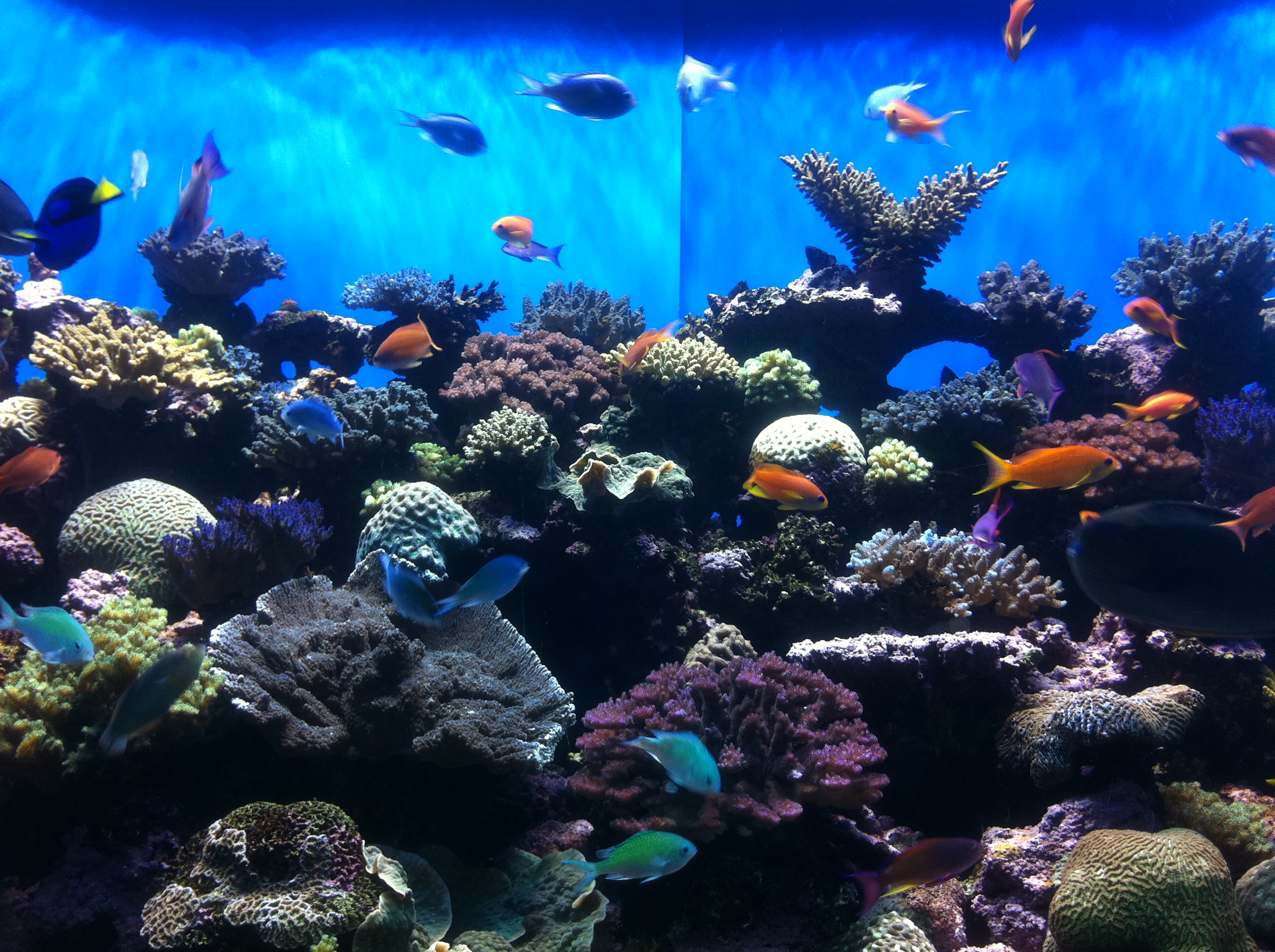 [Speaker Notes: We’ve talked in this unit about how energy cycles through an ecosystem and its food web by the interactions of producers, consumers and decomposers.  Other things, like nutrients, carbon, nitrogen and oxygen, cycle through ecosystems as well, and this cycling is essential to life on earth.  For example, take a breath.  Where did the oxygen you breathe come from?  Did you know that the oxygen we breathe, the oxygen that keeps us alive, comes from plants?  They are an essential part of our ecosystem on this planet.  Likewise, the carbon dioxide that we breathe out is being used by plants.  Carbon, nitrogen and oxygen are some of the major cycles on the planet.]
The Carbon Cycle
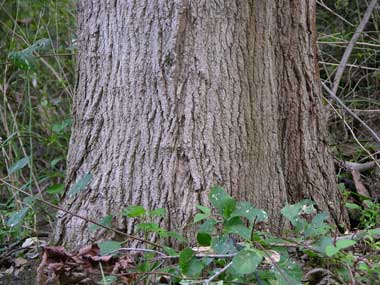 [Speaker Notes: Look at this tree trunk.  What it is it made out of?  You learned at the beginning of the unit that it is made out of cells.  What are the cells made out of?  Carbon is a major building block of cells and therefore of organisms.  When you eat, you’re eating a lot of carbon.  When you grow, you’re adding carbon to your body.  But this tree doesn’t eat because it makes it’s own food through photosynthesis.  So where does the carbon com from? Carbon and other nutrients and elements don’t just cycle through the biotic parts of an ecosystem, it cycles through the abiotic parts as well.  For example, plants use carbon dioxide during photosynthesis to make food.  The carbon from carbon dioxide is what makes up most of this tree trunk.  Most of that tree used to be air!  Remember the termites that were decopomposers in the Savanna ecosystem?  Their role is to break down detritus and waste.  

Image reference: statesymbolsusa.org]
The Carbon Cycle
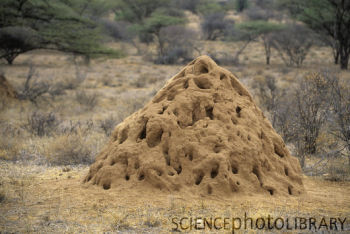 [Speaker Notes: Remember the termites that were decopomposers in the Savanna ecosystem?  Their role is to break down detritus and waste.  Where does the carbon go that they break down?  Some decomposers respire carbon dioxide, or “breathe out” carbon dioxide like we do, so it goes back into the air. Or on land it can go into soils where it can stay for a very long time.  Weathering and erosion, or the break down of rocks and soils, can release carbon back into the air to be used by plants.  In the ocean the carbon enters the sediments where it also stays a long time.  Gasoline is carbon that has been buried in sediments for a long time.  When humans burn gasoline we release that carbon back into the air as carbon dioxide.]
The Carbon Cycle
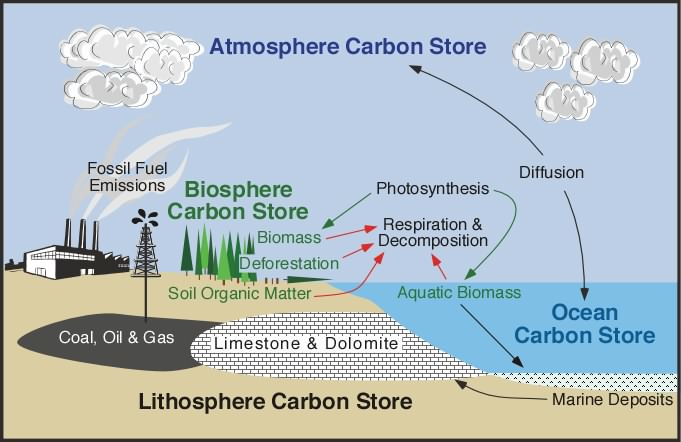 [Speaker Notes: The different places that carbon can be on the planet are called stores.  The carbon that makes up living things, such as humans, is part of the Biosphere.  Carbon dioxide in the air is part of the Atmosphere.  When carbon is buried in soils or ocean sediments it is part of the Lithosphere.

Image reference: physicalgeography.net]
The Oxygen Cycle
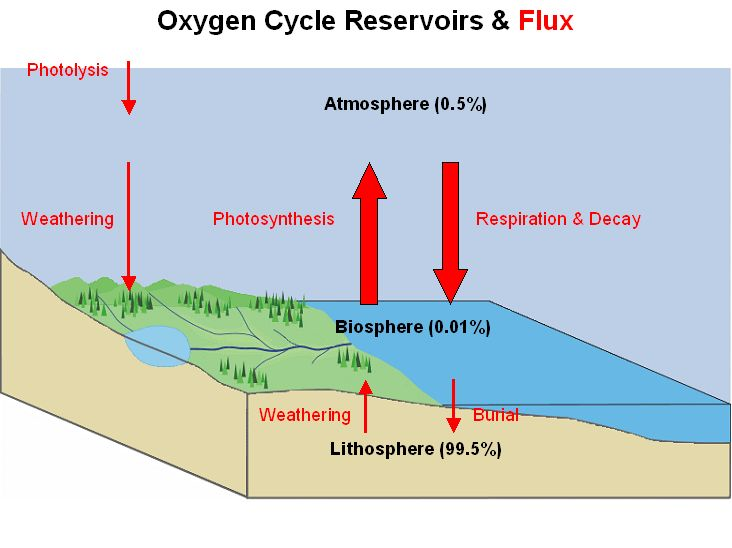 [Speaker Notes: Just like carbon, oxygen is distributed throughout different stores on the planet.  Most of the planet’s oxygen is actually bound up in rocks in the Lithosphere.  However, there is enough oxygen in the Atmosphere to support life, like us!  Most of the atmospheric oxygen that we breathe comes from plants.  When we breathe in oxygen it becomes part of the biosphere.  As organisms die and get decomposed, like carbon the oxygen can be buried.  Weathering of rocks releases oxygen back into the Biosphere or Atmosphere.  The balance of carbon dioxide and oxygen is extremely important on the planet.  We, along with many other organisms, depend on oxygen to survive and breathe out carbon dioxide.  Plants, conversely, depend on carbon dioxide to survive and breathe out oxygen.  If there are not enough plants to produce oxygen we need, we wouldn’t survive!

Image reference: wikipedia.org]
The Nitrogen Cycle
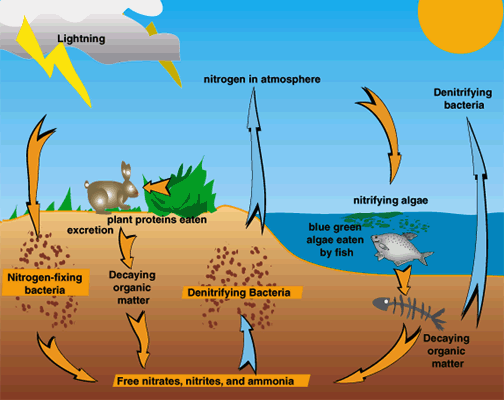 [Speaker Notes: Nitrogen is another essential element that makes up living things.  The cycling of nitrogen is somewhat more complicated that oxygen and carbon dioxide.  Just like oxygen and carbon, nitrogen exists in the atmosphere, biosphere and lithosphere.  Atmospheric nitrogen enters the biosphere by being “fixed” by either bacteria or algae in a process called nitrogen-fixation.  These organisms are very special because they can take nitrogen directly from the air and incorporate it into biological molecules.  This nitrogen is then part of the biosphere and moves through food webs.  Dead organisms and waste can be buried in the soil, incorporating the nitrogen into the lithosphere.  Alternatively, decomposers can recycle nitrogen from detritus and waste back through the biosphere.  Some bacteria can also release nitrogen back into the atmosphere.

Nutrient cycles are in a delicate balance on the planet.  A small disturbance in part of the cycle can have drastic effects on a another part of the cycle.

Image reference: myweb.rollins.edu]
Water Cycle
The Nitrogen Cycle
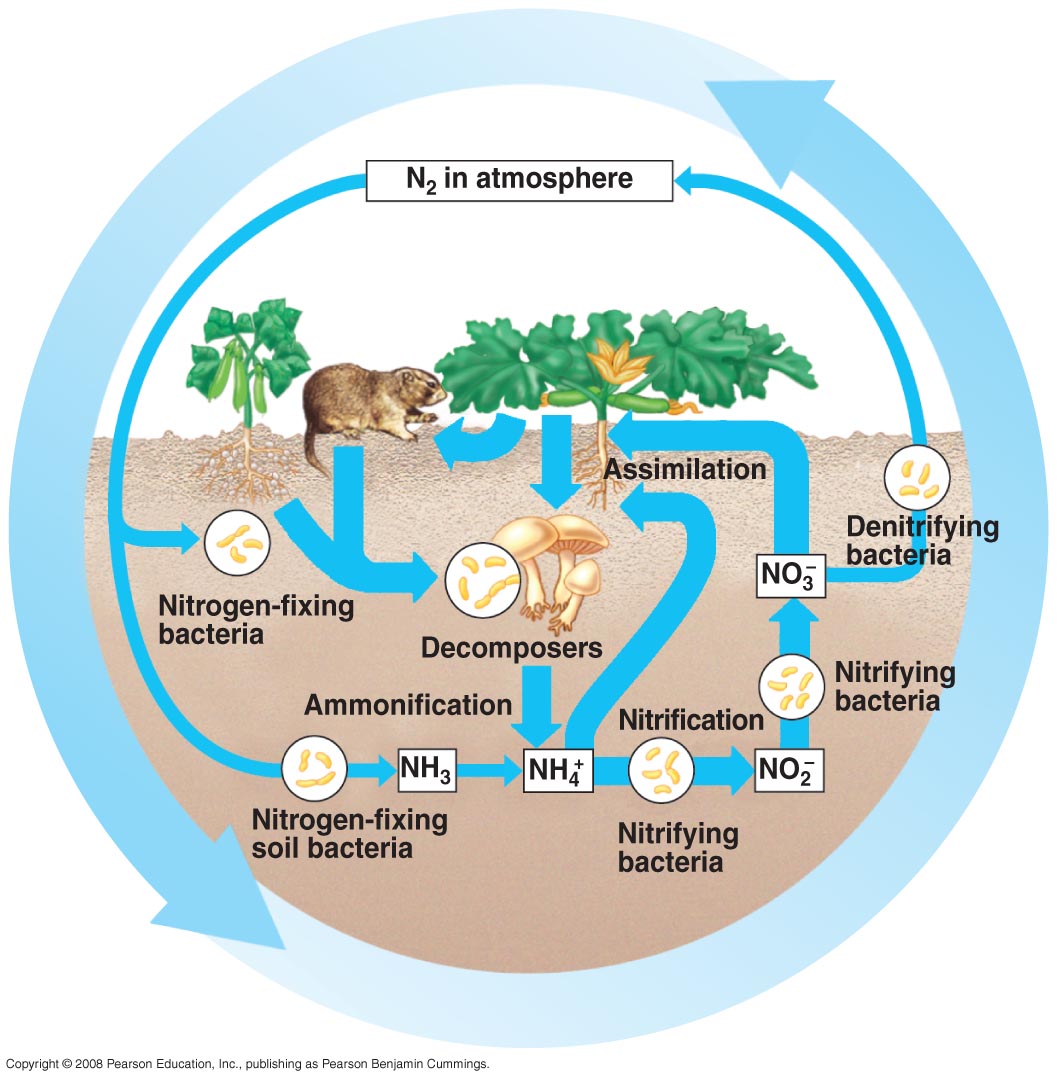 Nitrogen is a component of amino acids, proteins, and nucleic acids

The main reservoir of nitrogen is the atmosphere (N2)

N2 is converted to NH3 via nitrogen-fixing bacteria
Organic nitrogen is decomposed to NH4+ by ammonification, and NH4+ is decomposed to NO3– by nitrifying bacteria; NH4+  and NO3–  assimilated by plants

Denitrifying bacteria convert NO3– back to N2
[Speaker Notes: Figure 55.14 Nutrient cycles]
How Bears Feed Salmon to the Forest
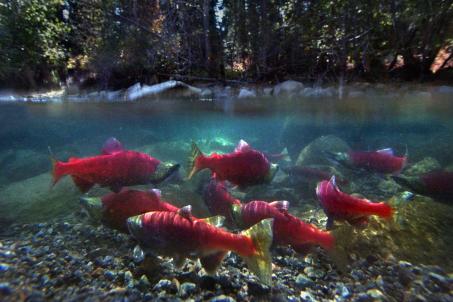 The run of salmon leads to a major flow of nutrients into estuaries and coastal watersheds
Bears catch salmon in river and consume them in forest; on average, half the carcass is not eaten.
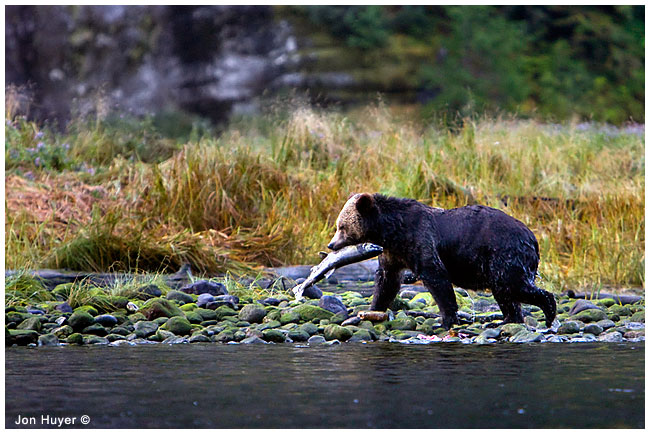 Bears’ fat tissue is virtually nitrogen-free, so most of nitrogen in salmon protein is excreted as urine and feces.
Nitrogen 14 from atmosphere
 Nitrogen 15 from salmon
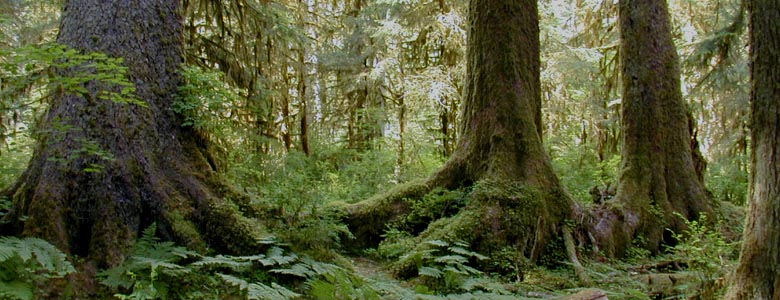 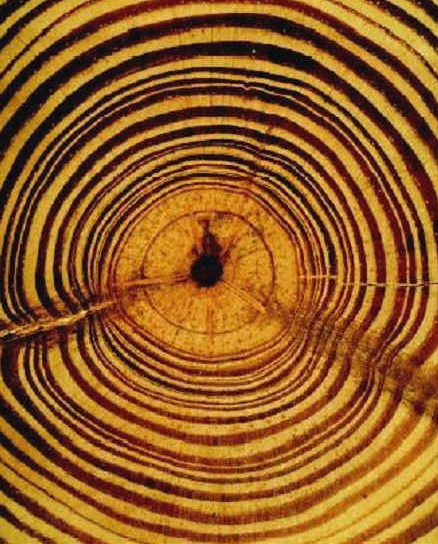 Measurements of nitrogen isotope ratios in tree rings shows that nitrogen from salmon is incorporated into trees and enhances their growth
Phosphate Cycle